Alternative Maths 1Learning intention: To identify and describe the properties of 3D shapes including faces, edges and vertices.
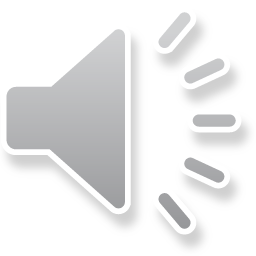 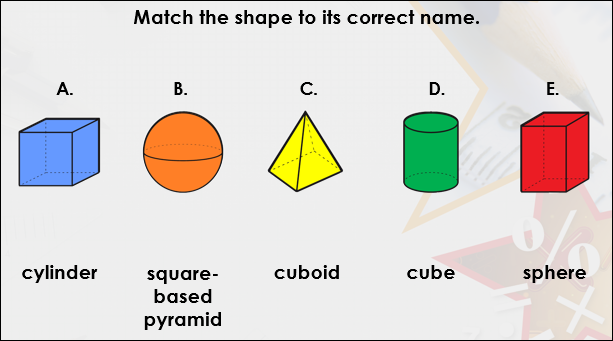 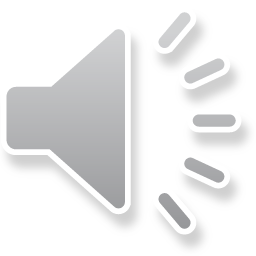 True or false? This is a cuboid.
True or false? This is a cone.
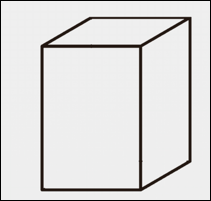 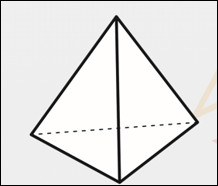 False. It is a pyramid
True
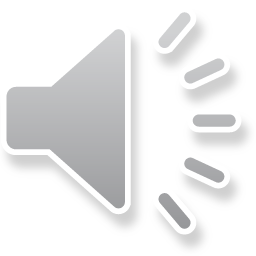 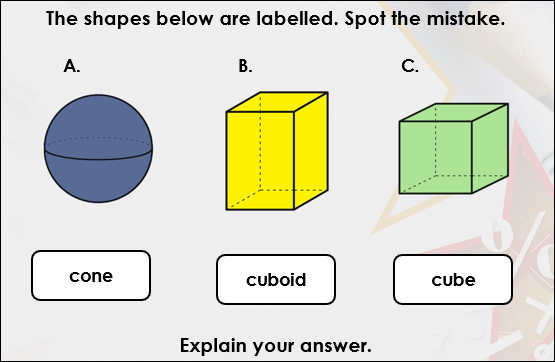 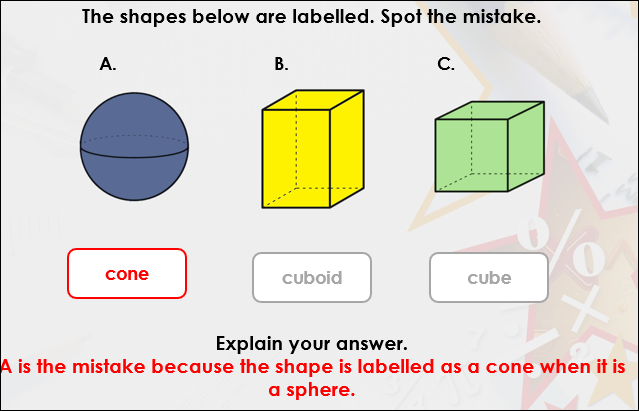 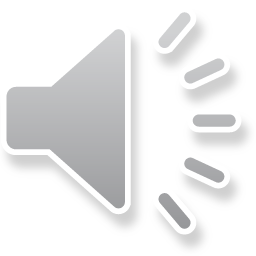 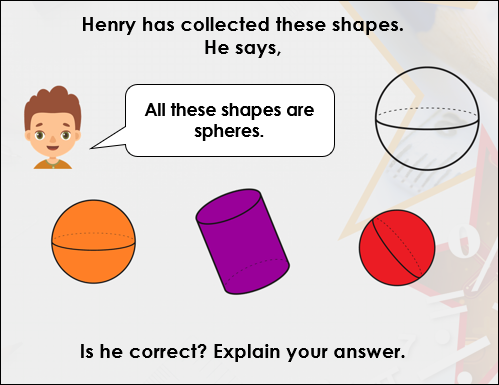 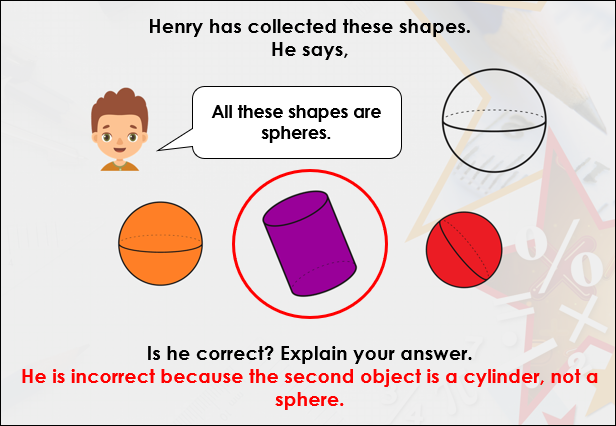 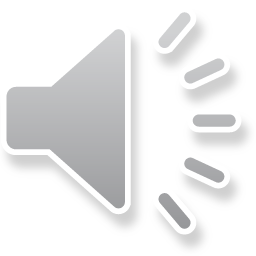